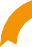 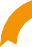 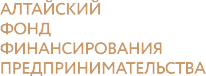 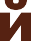 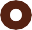 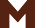 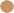 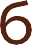 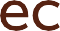 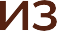 ЗАЙМЫ по программе «КОМФОРТНЫЙ СТАРТ» для начинающих предпринимателей
Займы на развитие бизнеса до 1 млн. руб. для СМСП со сроком регистрации до 1 года
Срок до 36 месяцев
Ставка 3,75 % годовых
Возможно поручительство Алтайского фонда МСП до 50% от суммы займа
г.Славгород , ул. К.Либкнехта 136 (Администрация), 514 каб. 
тел 8-909-503-70-47; www.afmz.ru